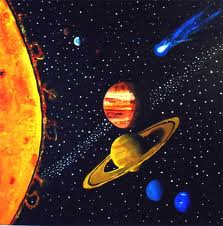 Самый первый в космос,Летел с огромной скоростью.Отважный русский пареньНаш космонавт …
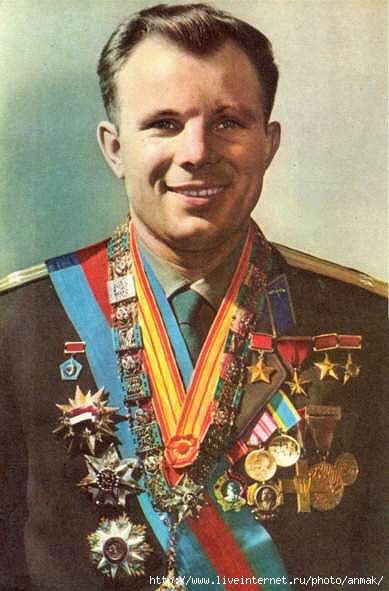 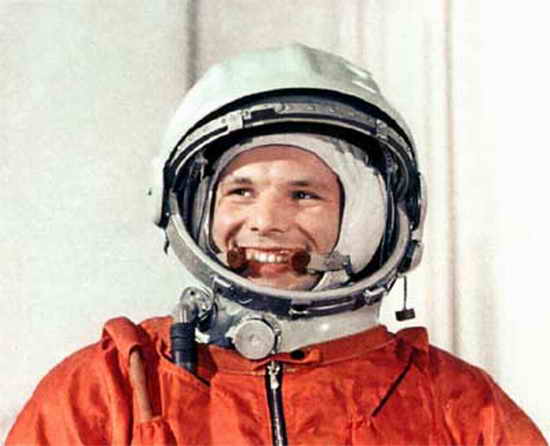 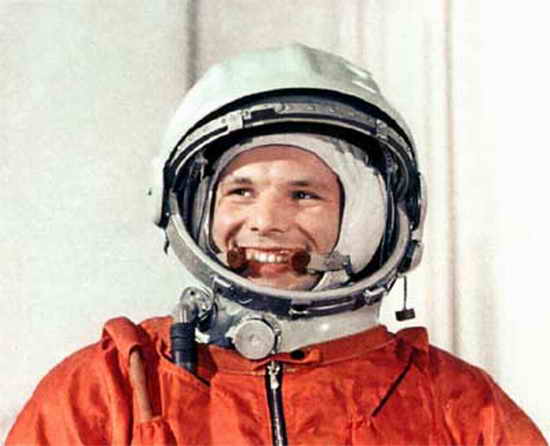 Чтобы глаз вооружитьи со звездами дружить,Млечный путь увидеть чтобНужен мощный ….
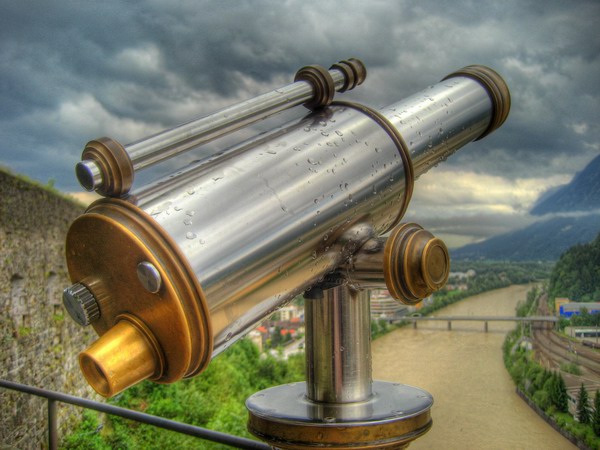 До Луны не может птицаДолететь и прилуниться,Но зато умеет это Делать быстрая  ….
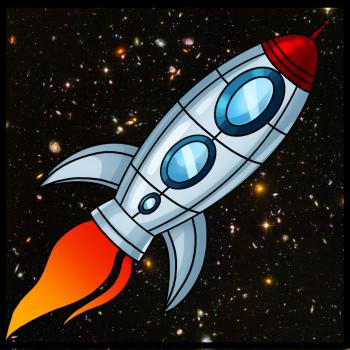 У ракеты есть водитель,Невесомости любитель.По-английски астронавт,А по-русски …
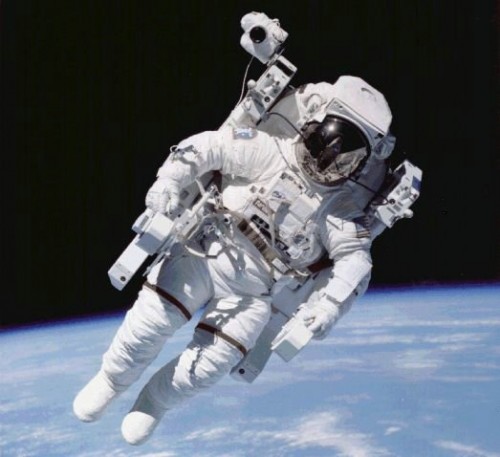 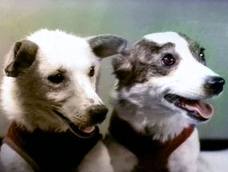 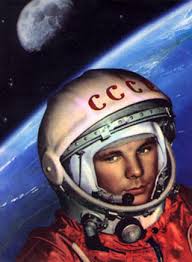 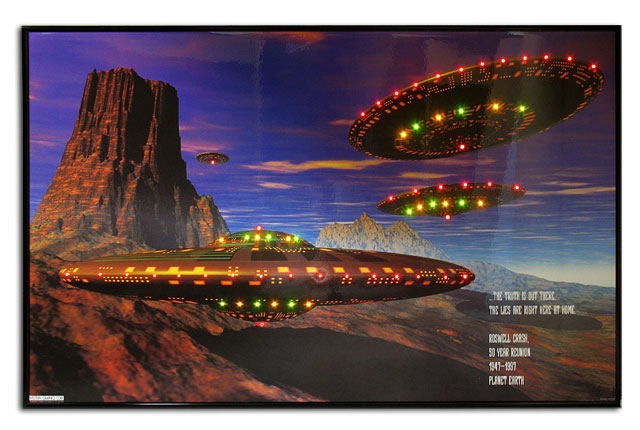 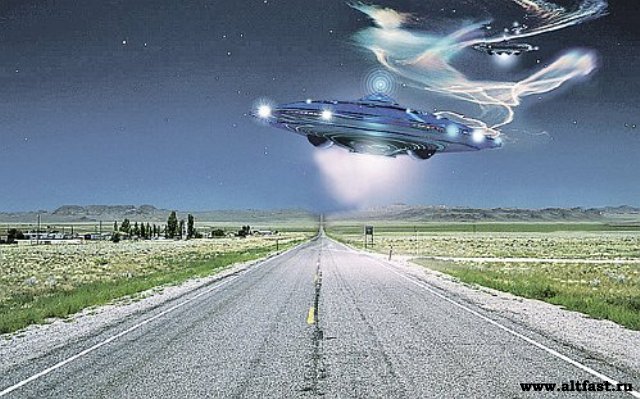 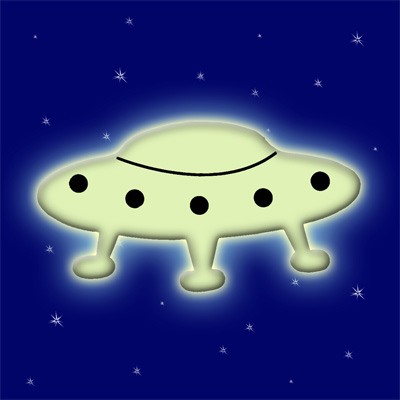 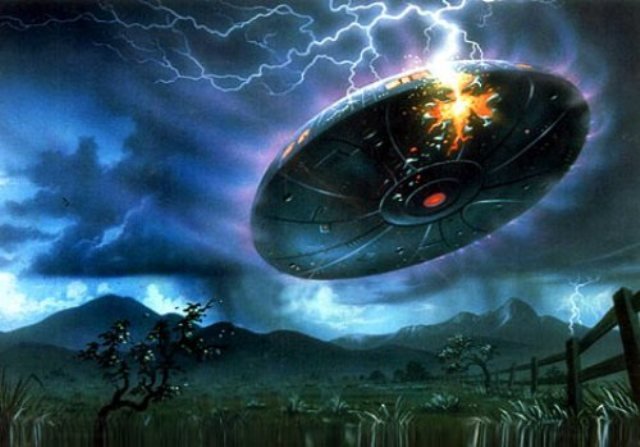 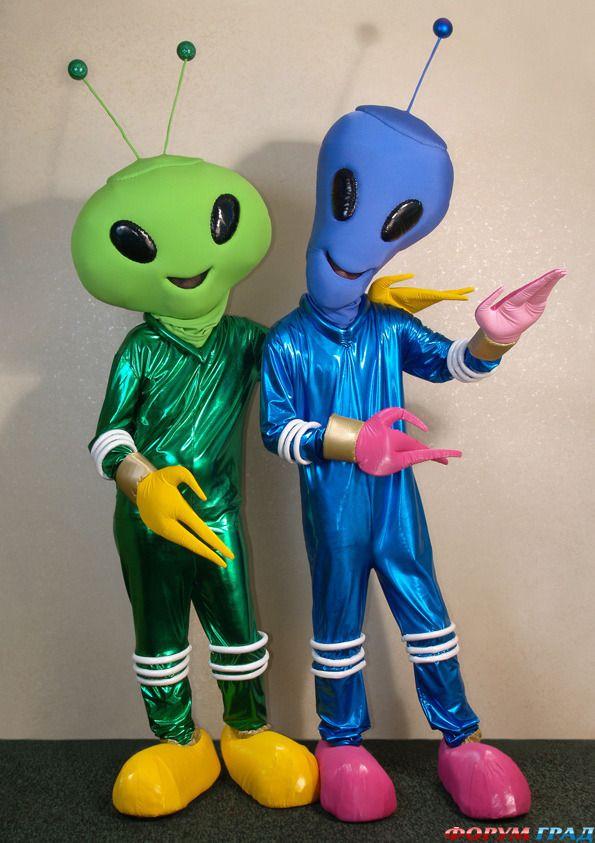